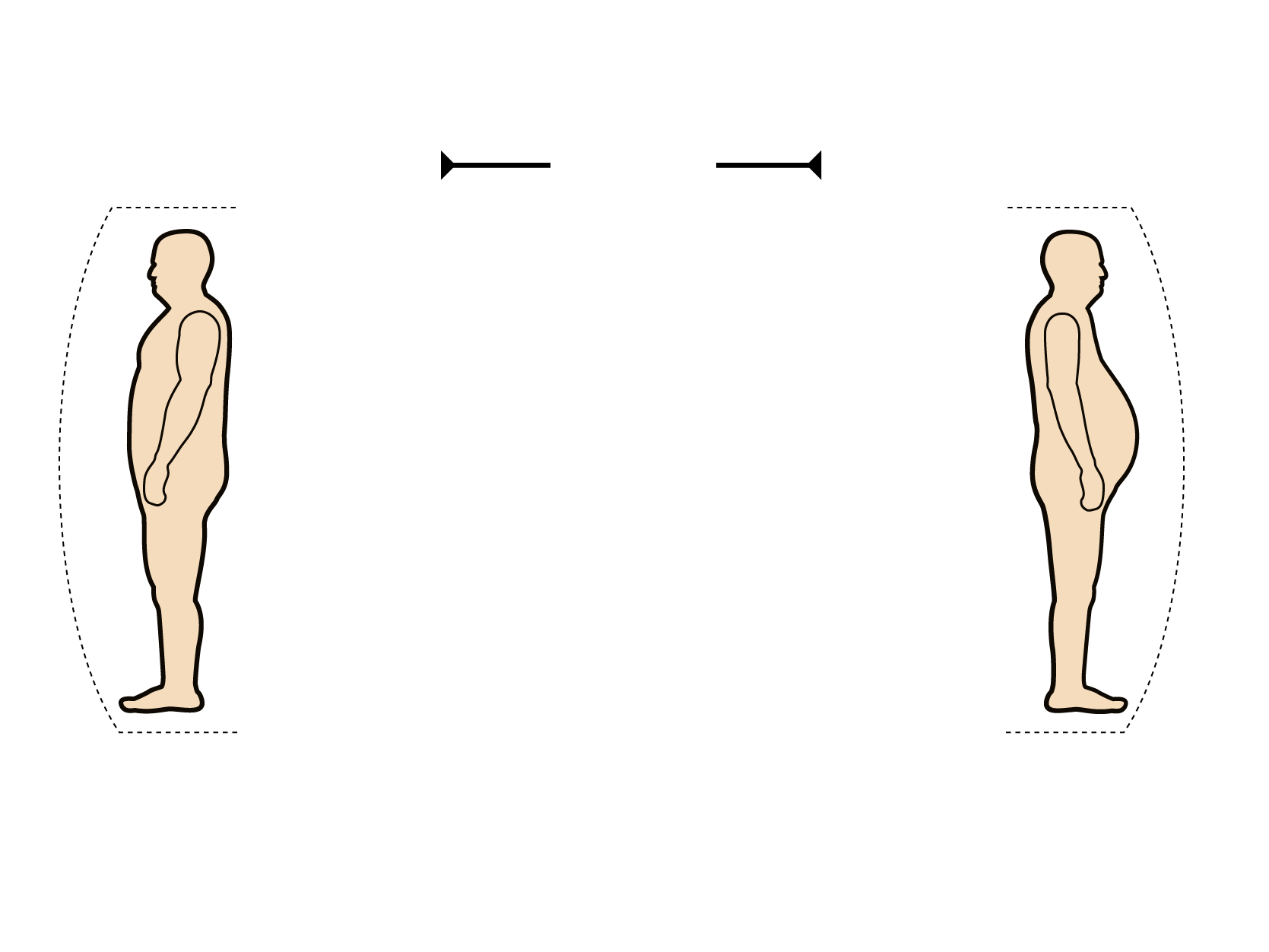 Normal Metabolic Profile
Altered Metabolic Profile
OBESE INDIVIDUALS WITH A PREFERENTIAL ACCUMULATION OF INTRA-ABDOMINAL ADIPOSE TISSUE (AT): SUBGROUP AT HIGH CVD RISK
Same BMI
>30 kg/m2
Gynoid Obesity
Android Obesity
Intra-abdominal AT
Subcutaneous AT
Subcutaneous AT
Intra-abdominal AT
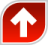 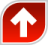 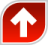 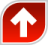 - Low Trlglycerides
- Normal HDL Cholesterol
- Insulin Sensitive
- Normal Glucose Tolerance
- Normal lnflammatory and
  Thrombotic Profile
- Hypertriglyceridemia
- Low HDL Cholesterol
- Insulin Resistance
- Glucose Intolerance
- Pro-inflammatory and
  Pro-thrombotic Profile
NO METABOLIC SYNDROME
METABOLIC SYNDROME
CVD RISK
CVD RISK
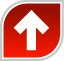 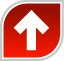